Wat staat er op een etiket (2)
Schrijf op:
 welke gegevens moeten er allemaal op een etiket staan? (12)
De naam van het product
Een lijst met gebruikte ingrediënten
Allergenen
Technische hulpstoffen
De hoeveelheid van bepaalde ingrediënten
De netto hoeveelheid van het product
De houdbaarheidsdatum of de uiterste consumptiedatum
Een aanwijzing hoe het product te bewaren of te gebruiken
Naam en adres van de fabrikant, verpakker of verkoper
De plaats van oorsprong of herkomst
Een gebruiksaanwijzing als het product moeilijk is te gegruiken zonder gebruiksaanwijzing
Voor dranken met alchoholgehalte van meer dan 1,2%
Voedingswaardevermelding
De productie –of partijcode
1. Naam van het product
Algemeen gebruikelijke naam

Pindakaas en sojamelk  (verwarringsgevaar, 2017)

Gouden windei winnaar 2018
2. Een lijst met gebruikte ingrediënten
Opsomming in afnemend gewicht
Inclusief additieven en allergenen
E-nummers
Met hun soortnaam (niet bloem, maar tarwebloem)
Samengestelde ingrediënten (met tussenhaakjes wat daar weer in zit, in volgorde afnemend in gewicht)

Wanneer hoeft dit niet?Verse groente, vers fruit, ongeschilde aardappelen, koolzuurhoudend water, azijn, kaas, boter, gezuurde melk en gezuurde room, alcoholisch dranken en producten die slechts uit 1 ingrediënt bestaan zoals suiker, bloem, rijst en dergelijke.
2.1  Additieven en E-nummers
Wat zijn additieven? Wanneer is het een E-nummer?
Natuurlijk of synthetisch bereide hulpstoffen

Zoetstoffen 		Bevochtigingsmiddelen
Kleurstoffen		gemodificeerd zetmeel
Conserveermiddelen	verpakkingsgassen en drijfgassen
Antioxidanten 	rijsmiddelen
Antischuimmiddelen 	complexvormers
Vul –en draagstoffen 	stabilisators
Emulgatoren 		verdikkingsmiddelen
Smeltzouten 		meelverbeteraars 		
Verstevigingsmiddelen 	aroma’s
Smaakversterkers 	enzymen
Schuimmiddelen
Geleermiddelen
Glansmiddelen
3. Allergenen (indien aanwezig)
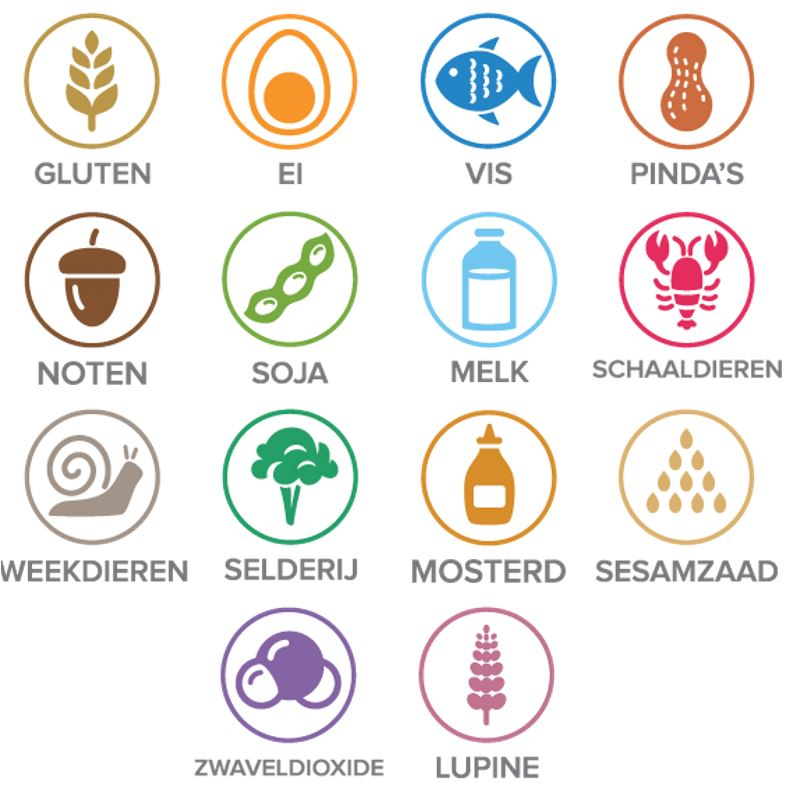 Schrijf 14 allergenen op die verplicht duidelijk moeten worden vermeld op een verpakking
Pictogrammen niet in de wet vastgesteld. 

Wat is een allergie?

Waarom belangrijk?
4. Technische hulpstoffen
Hulpstof die voedselallergieën of intoleranties kan veroorzaken en die bij de productie gebruikt is en nog in het eindproduct aanwezig is.
Bijvoorbeeld Vetsin
5. De hoeveelheid van bepaalde ingrediënten
In 3 gevallen moet het worden vermeld
Wanneer het in de naam voorkomt
Wanneer een product in de ingrediënten staat 
Wanneer een ingrediënt opvallend in woord of beeld word weergegeven op het etiket
6. De netto hoeveelheid van het product
De houdbaarheidsdatum of de uiterste consumptiedatum
8. Een aanwijzing hoe het product te bewaren of te gebruiken
9. Naam en adres van de fabrikant, verpakker of verkoper
10. De plaats van oorsprong of herkomst
11. Gebruiksaanwijzing
12. Alcoholpercentage
Op dranken boven de 1,2 % alcohol
13. Voedingswaarde vermelding
14. De productie- of partijcode
Vrijwillige voedselinformatie
Voeding en gezondheidsclaims
Overige aanduidingen
Cafeïne- theïne
Gebruik verpakkingsgas
Verwerking zoethout
Doorstraalde levensmiddelen
Chocolade – vetvervanging vermelden
Biologische producten
Genetisch gemodificeerde organismen
AZO kleurstoffen
Diepvriesproducten
Nieuws
Er komt een aanpassing in de wet